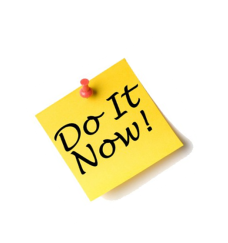 Composition
What is the difference between these photos?
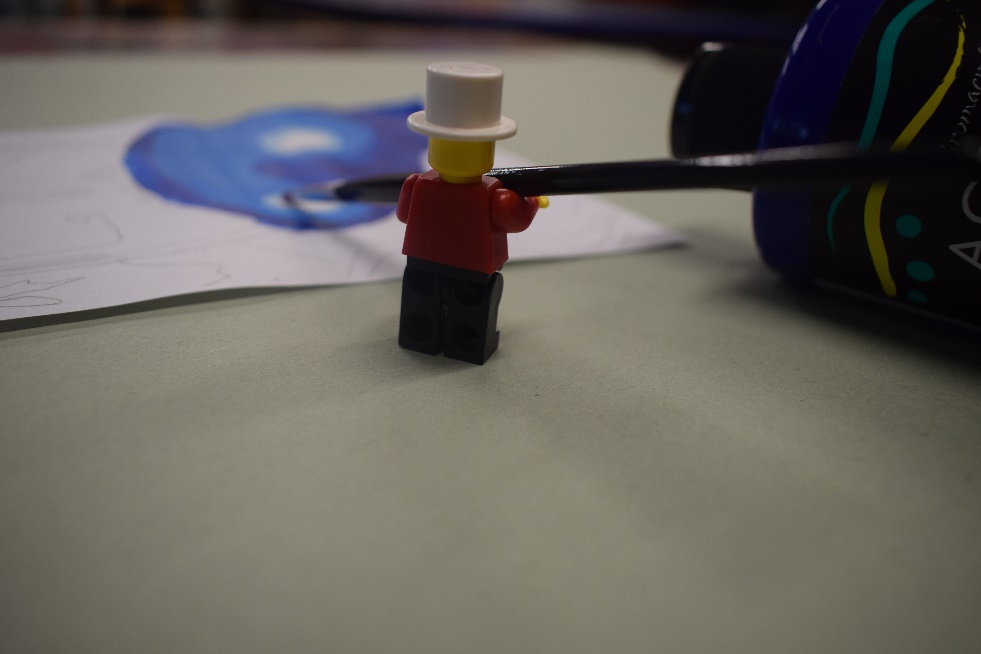 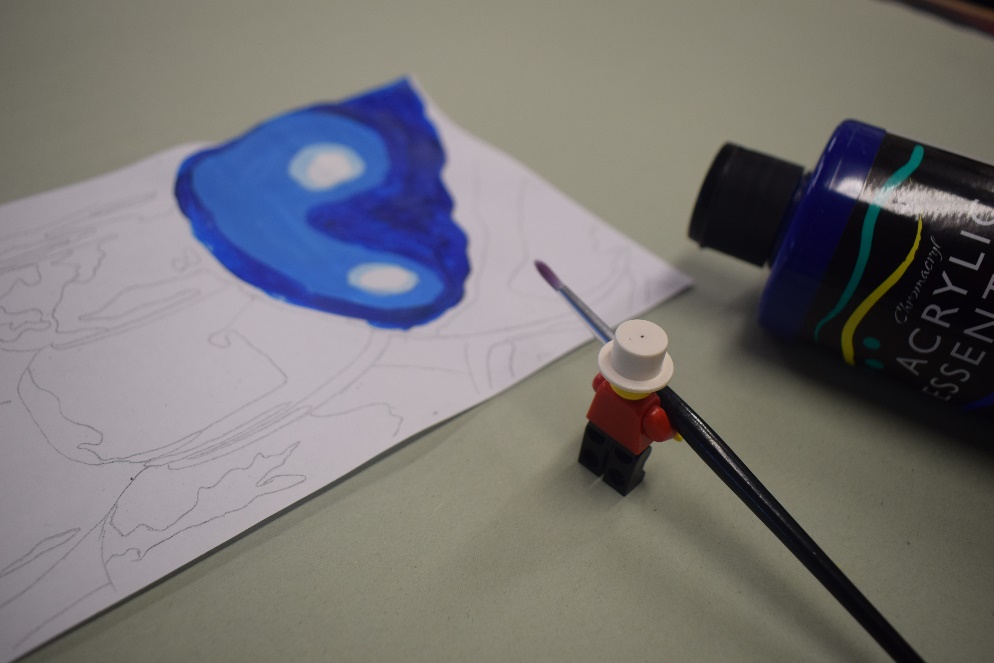 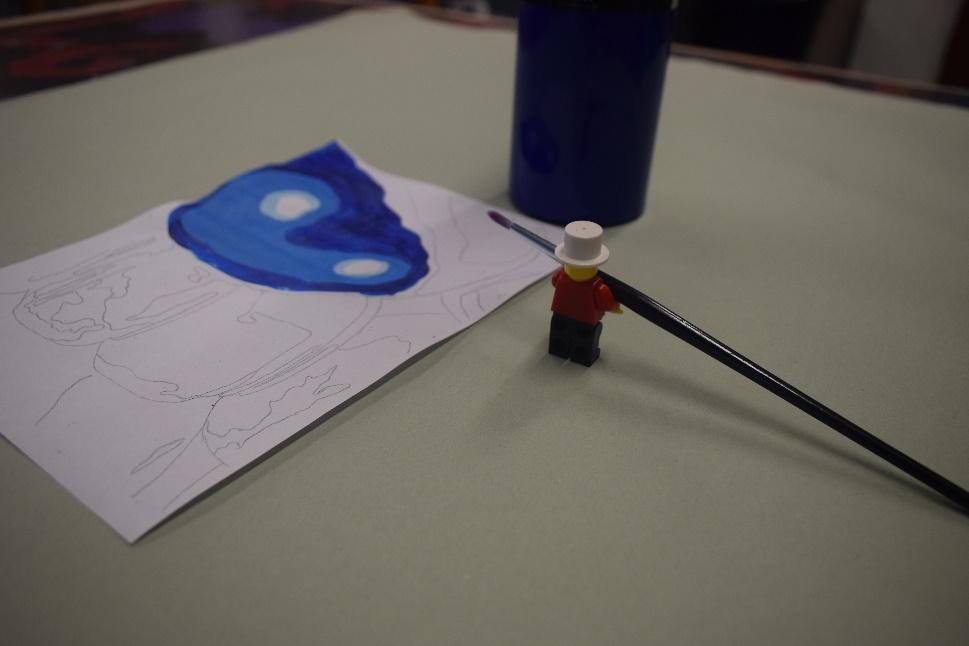 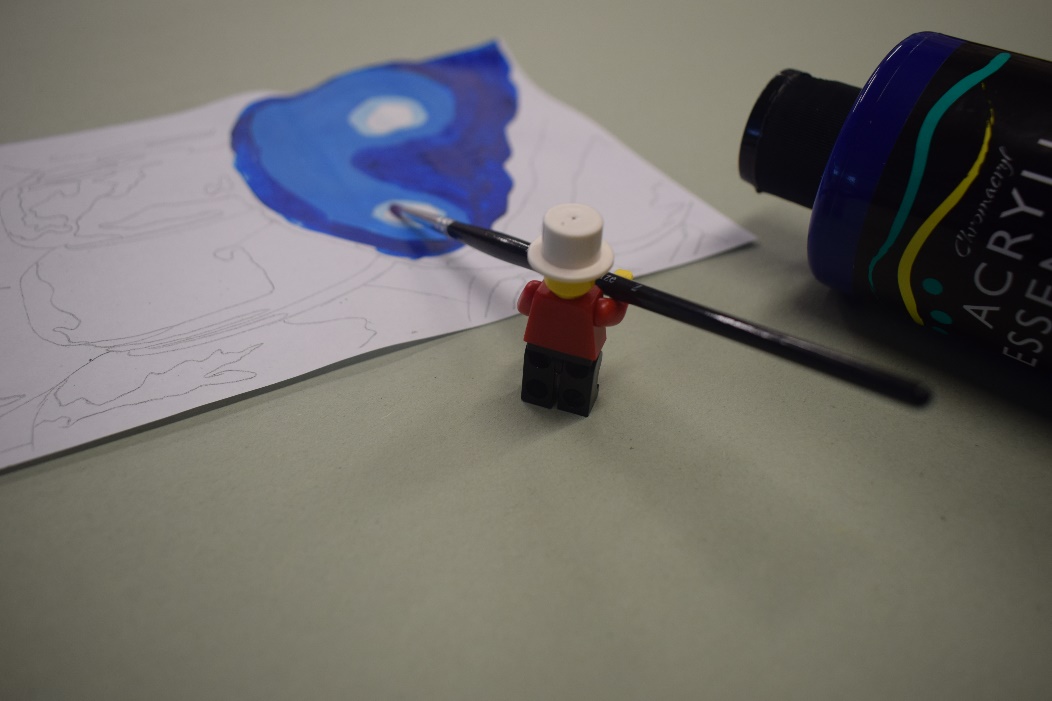 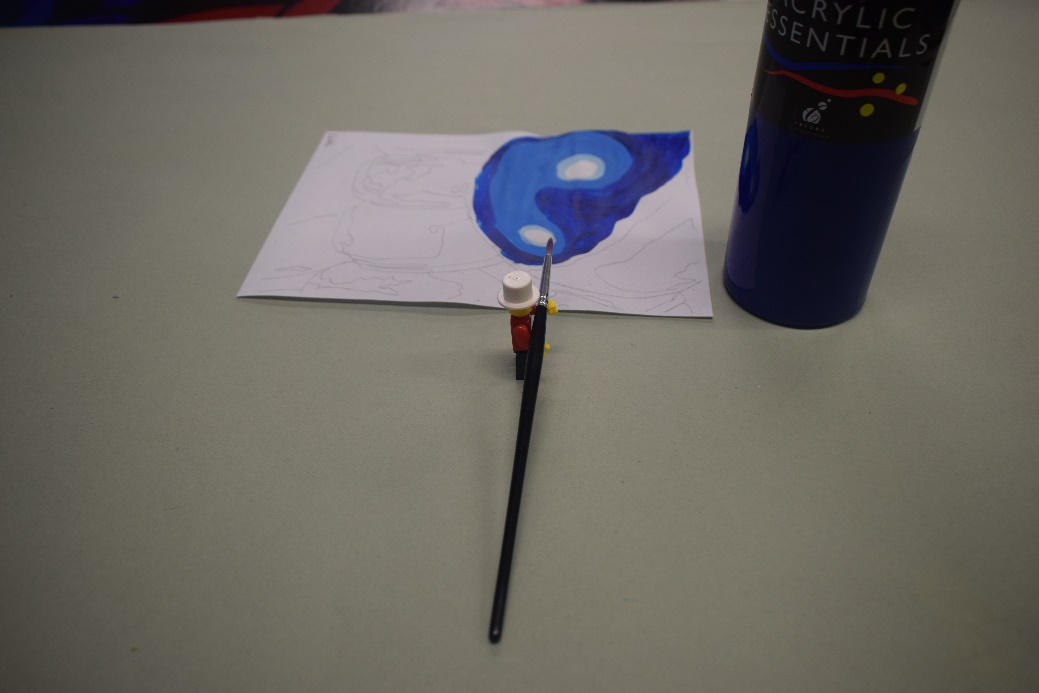 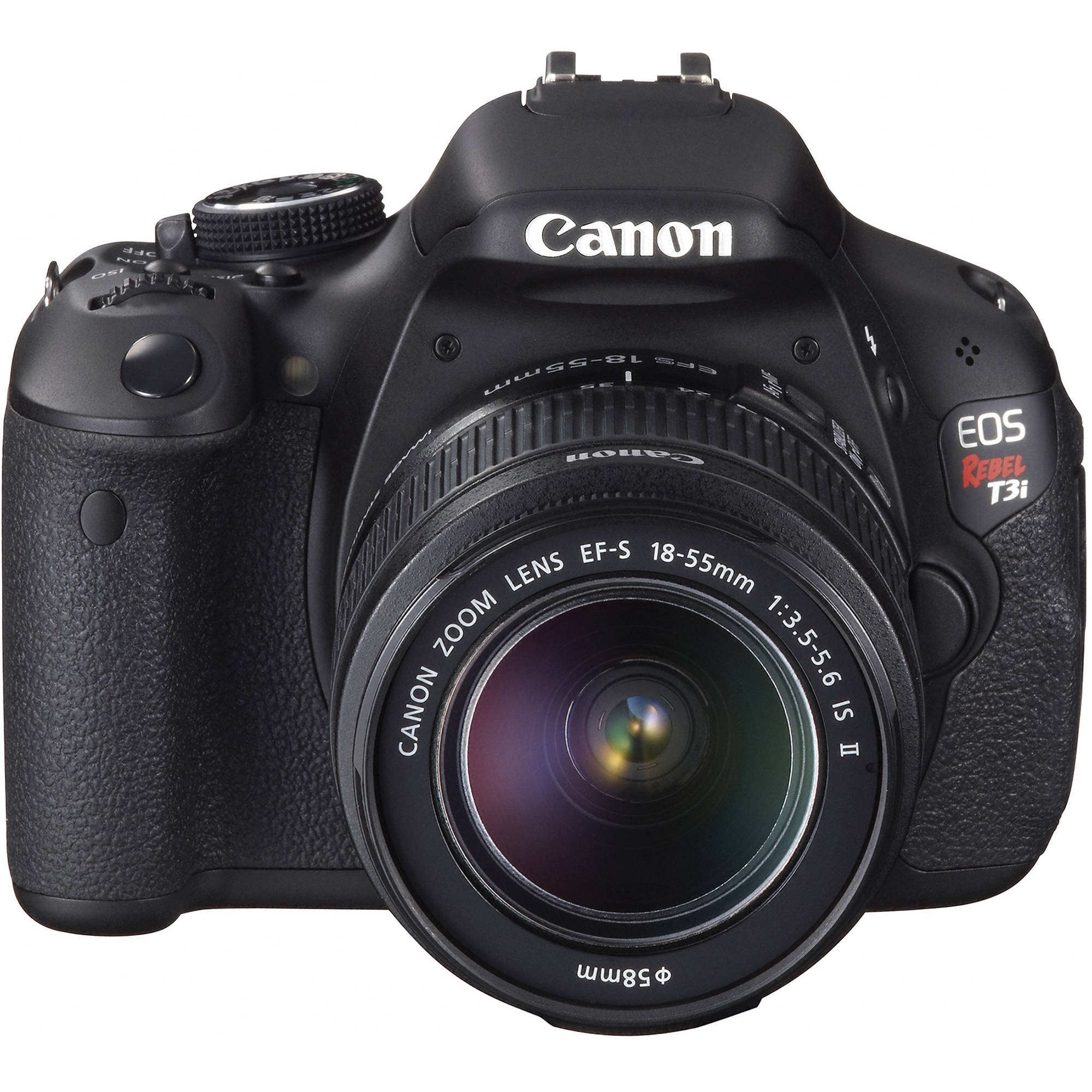 To take a set of photographs that are inspired by the work of The Little People Projects
Annotating a Contact Sheet
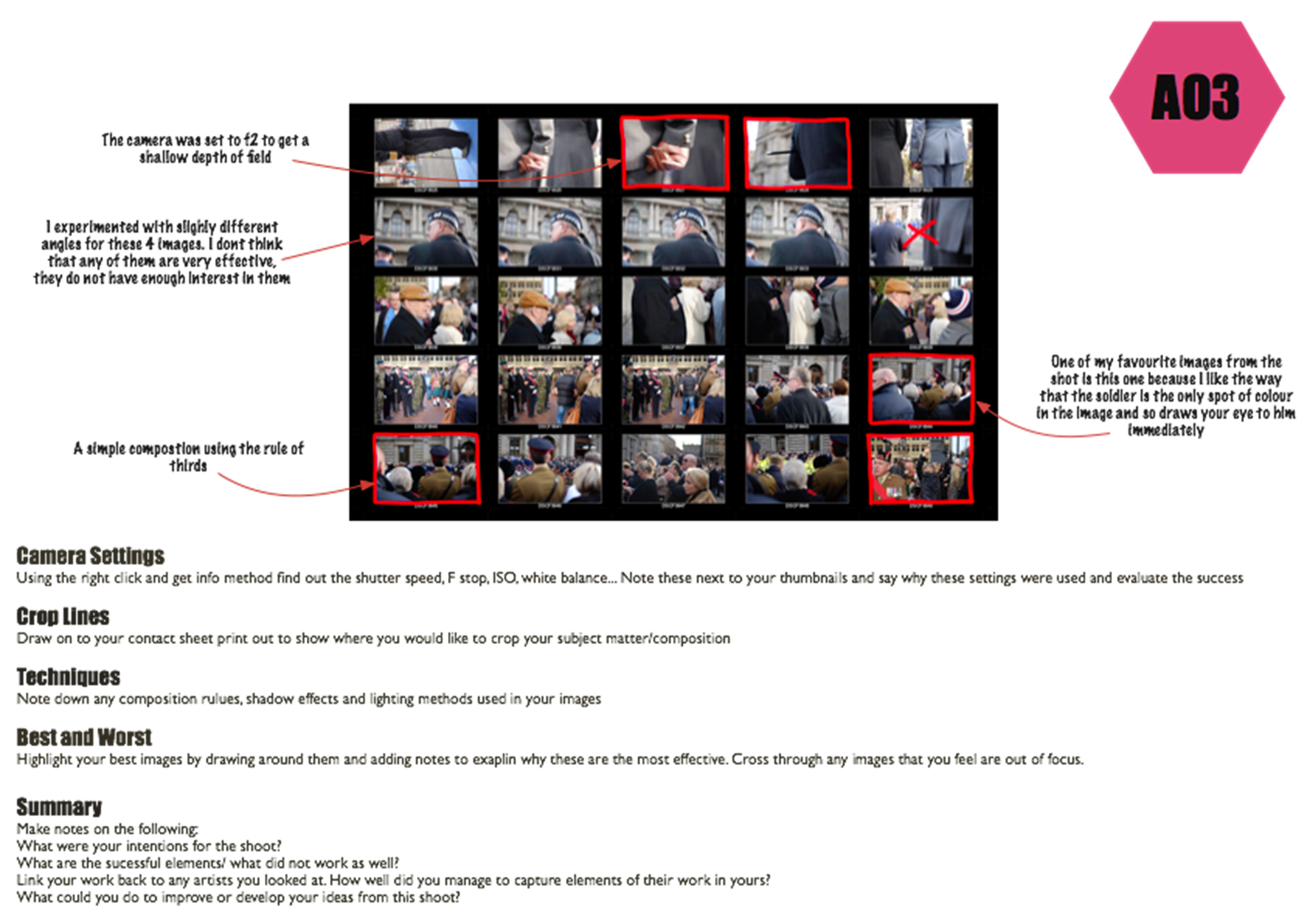 Title –
Contact Sheet
TASK 1
Take your photos in the style of Tatsuya/Slinkachu/Little People Project.
Remember that you should demonstrate your understanding of aperture, focus and composition in your photographs!

TASK 2
Save your photos to your OneDRIVE area under the file name: Contact sheet Little People Project
If they get deleted by accident they can be restored – so you  must up load and save them

Print ALL your images and then using the ‘Annotating a contact sheet’ add notes to your sheet.
Print your best photo to A4 or best 2 photos A5 and mount only on black paper not on to white
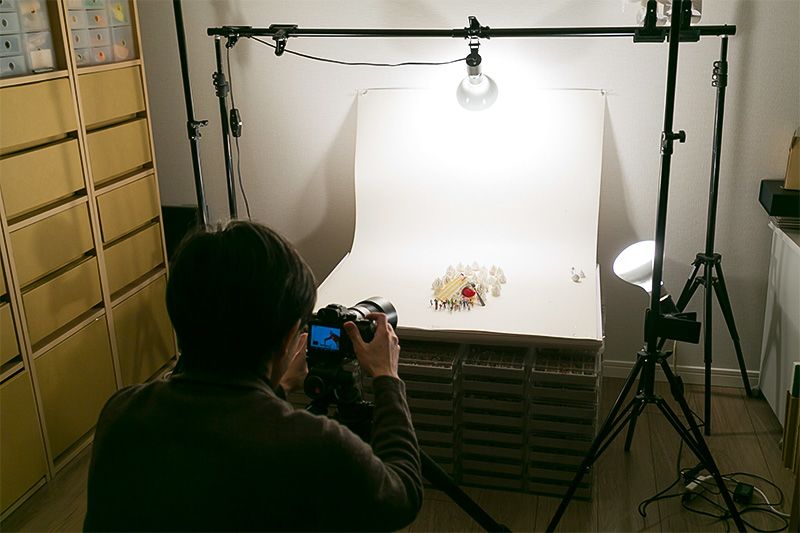 Bring up your most successful image and be ready to discuss why you feel it is your best shot
Annotating a Contact Sheet
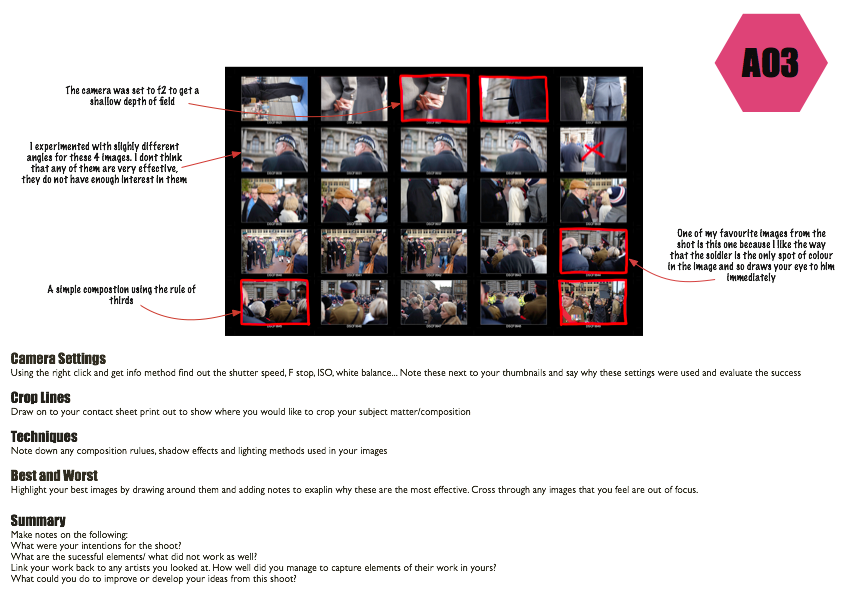